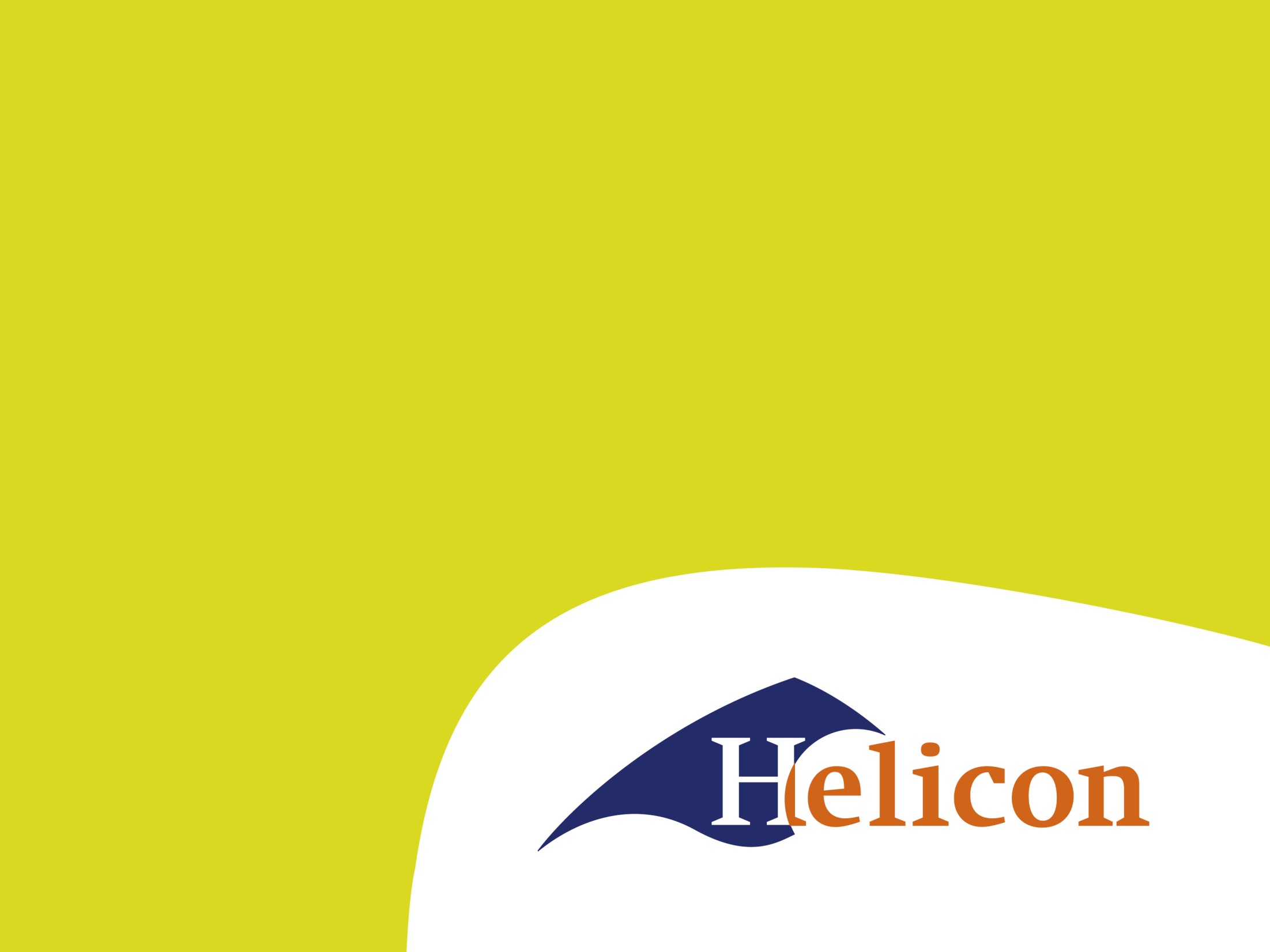 Het verwerken van bronnen
Citeren en parafraseren
Inhoud
In deze les leer je:
Wanneer je een citaat gebruikt.
Hoe je informatie uit een bron kunt selecteren.
Hoe je kunt parafraseren.
Citeren
[Speaker Notes: Een tekst die bol staat van de citaten nodigt niet uit tot lezen. 
Niet goed voor de structuur van de tekst
Gebruik het niet om belangrijke nieuwe informatie te geven.
Gebruik het wel om iets te verhelderen of te illustreren
Wel wanneer de exacte formulering van belang is zoals bij een wet. 
De oorspronkelijke formulering zo perfect is dat je het beter niet kunt veranderen. 
Het citaat nodig is als bewijsmateriaal of onderbouwing van een argument.]
Informatie in bronnen selecteren
Informatie in bronnen selecteren
1 Geef elke deelvraag een kleur.2 Markeer met deze kleuren in de bronteksten per deelonderwerp de informatie die je erover leest.
Parafraseren
Doel: kerngedachte zelf formuleren van een stuk tekst
Zorg ervoor dat het geparafraseerde stuk zowel in stijl en inhoudelijk goed aansluit bij de rest van de tekst.
De tekst is in andere woorden uitgedrukt.
De betekenis van de tekst is niet veranderd.
De bron is correct vermeld
Stappenplan parafraseren
Tips om te parafraseren
Verander de volgorde van informatie
Gebruik synoniemen (synoniemen.net)
Verander de zinsstructuur: passief  actief.
Verspreid info in één zin over meerdere zinnen.